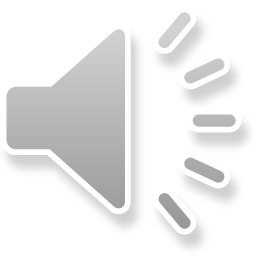 Year 3
English
Lesson 8 – using word clines
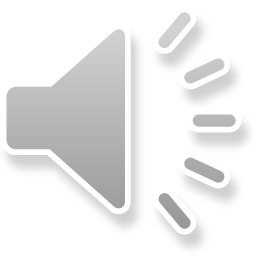 You will need
A pencil and paper.
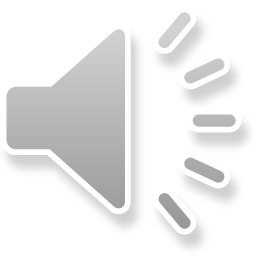 Learning intention
To understand that evaluative language can range from less to more forceful and express judgements about people, places or things.
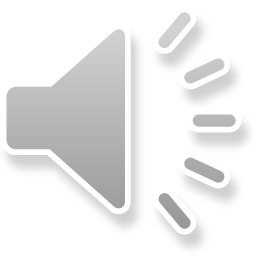 Let’s remember – what is evaluative language?
Words that help to show a judgement, opinion or point of view about a person, character, place or thing. 

Sometimes evaluative words are adjectives and sometimes they can be verbs or adverbs. 

Evaluative language can be positive or negative.
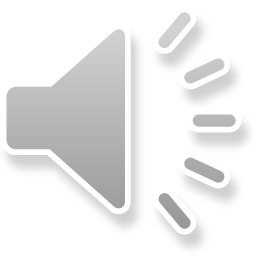 Let’s remember – adjectives
Words that describe a noun (person, place, thing).

Adjectives can be evaluative words that express a judgement on what they are describing. 

They can have a positive or negative effect. For example:
incredible 
fantastic 
terrible
disgusting.
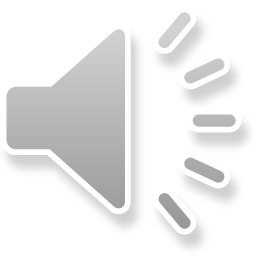 Evaluative language
You can choose evaluative language to be less or more forceful and persuasive, depending on:
the purpose (why you are writing or saying it) 
the audience (who you are writing or saying it for).
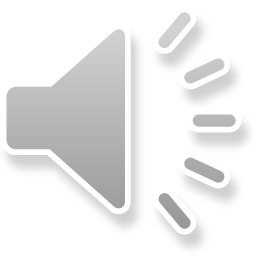 The Three Little Pigs
How strong and forceful is the evaluative language is in this story?
Source: The Three Little Pigs – Read aloud on YouTube (Buddy Son Storytime, 2021)  
For your safety, watch this video in the slideshow without accessing YouTube.
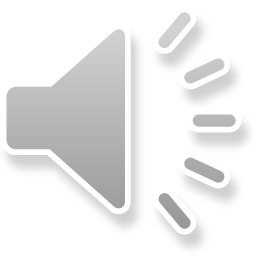 Word cline
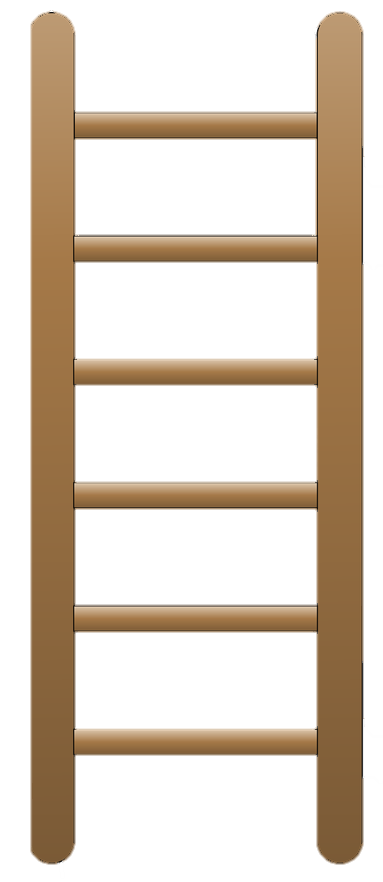 A cline is like a ladder which shows the change in the strength of meaning of words.

Words about a similar topic or emotion are sequenced from least forceful to most forceful.
Source: Pixabay
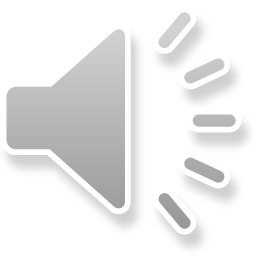 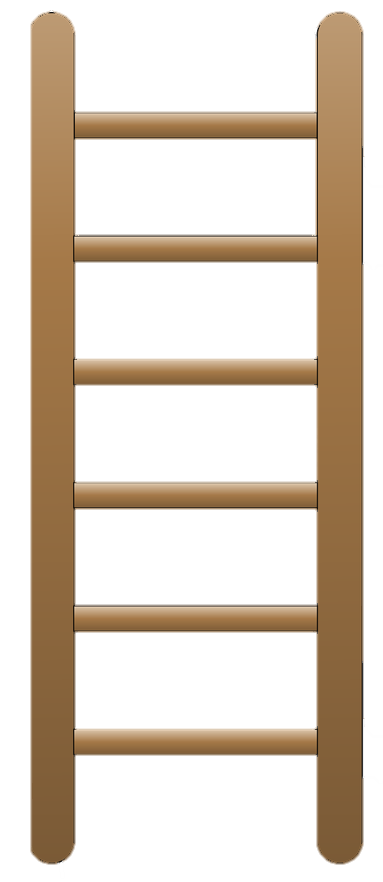 Here are some word clines
Source: Pixabay
bad                 terrible	         awful                  dreadful              atrocious
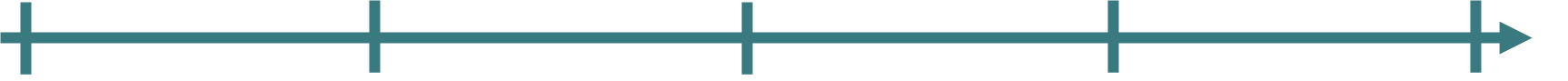 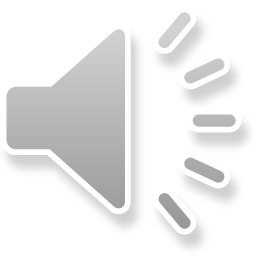 Example 1
Meanwhile the hungry big bad wolf came across the first little pig resting in his place of straw.

Where would you place the adjective hungry?
Can you think of any words that are less or more strong / forceful?
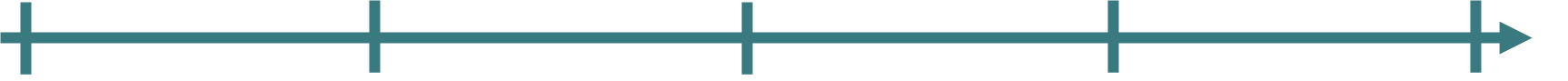 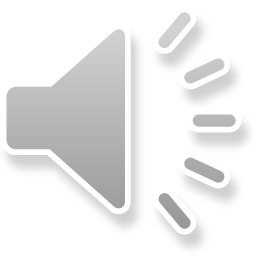 Example 1
Meanwhile the ravenous big bad wolf came across the first little pig resting in his place of straw.
peckish               hungry               starving             famished               ravenous
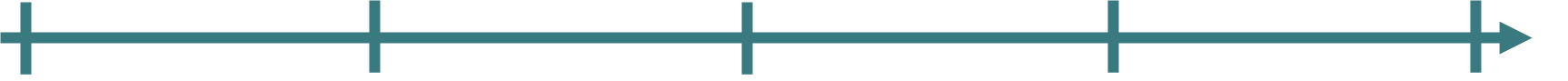 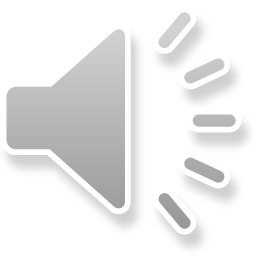 Example 2
“Not by the hair on our chinny chin chins!” cried the frightened little pigs.

Where would you place the adjective frightened?
Can you think of any words that are less or more strong / forceful?
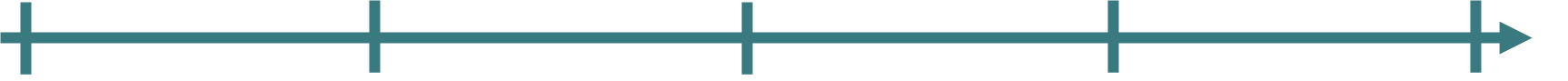 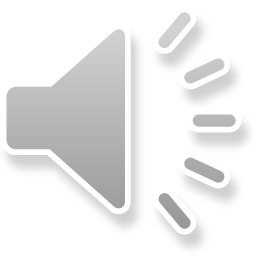 Example 2
“Not by the hair on our chinny chin chins!” cried the petrified little pigs.
panicked           frightened              horrified               terrified             petrified
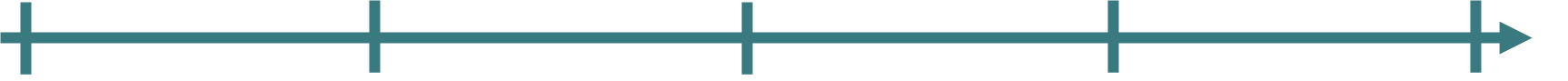 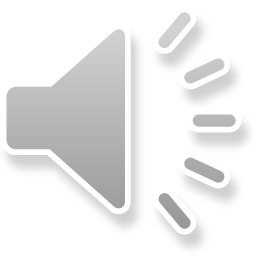 Example 3
The wolf was furious and VERY hungry.

Where would you place the adjective furious?
Can you think of any words that are less or more strong / forceful?
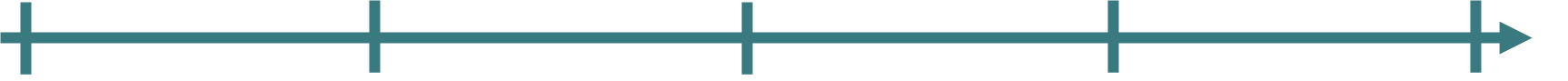 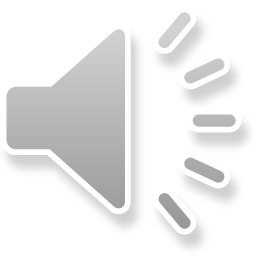 Example 3
The wolf was livid and VERY hungry.
mad                 angry                     furious                    enraged                 livid
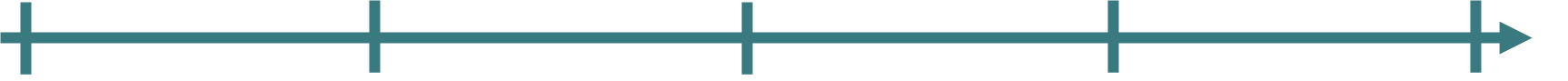 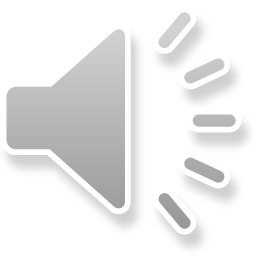 Place these words on a word cline
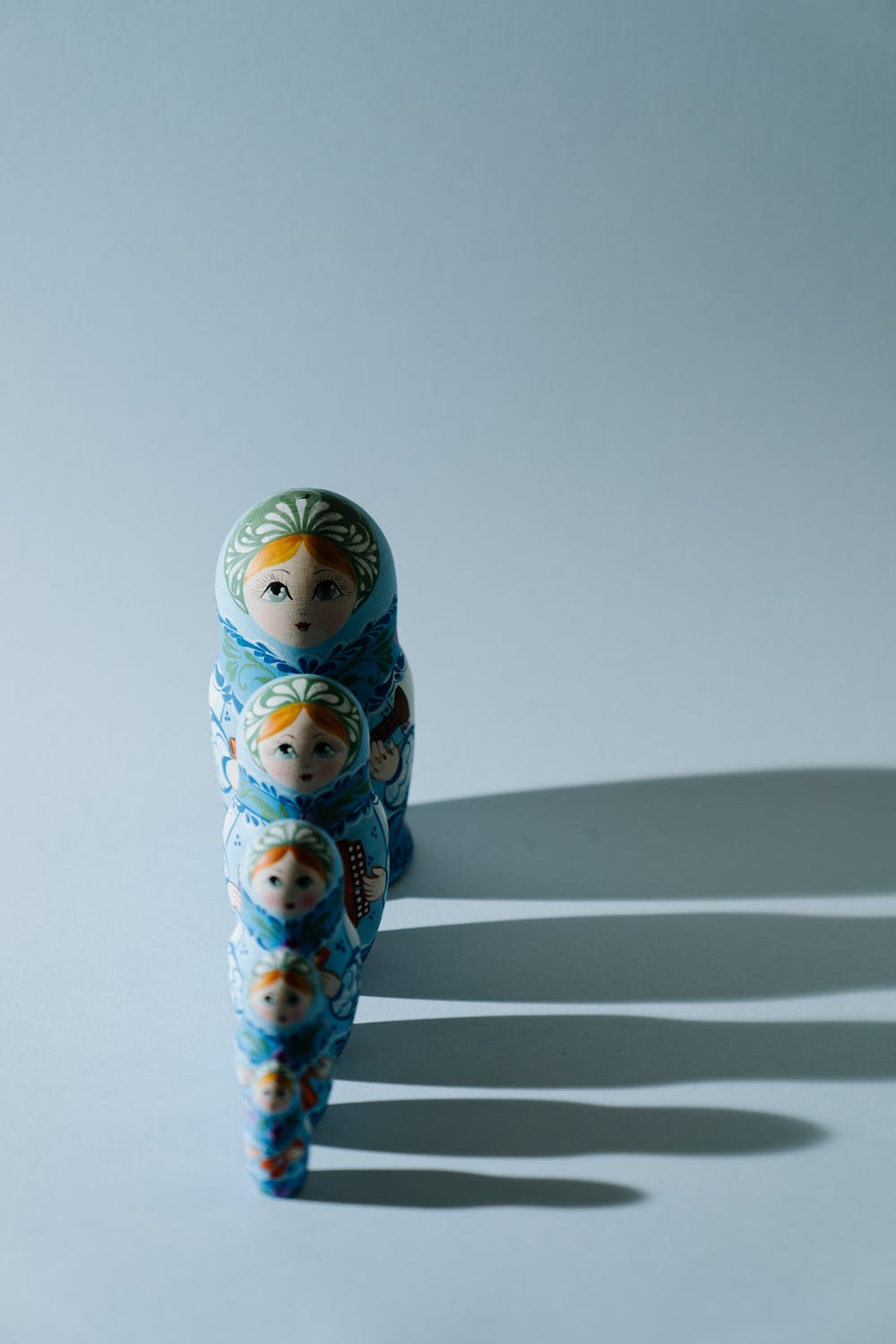 Source: Pexels
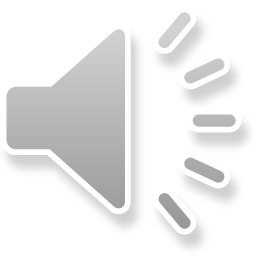 A possible word cline
big    large    huge    jumbo    giant    massive    mega    epic    enormous    gigantic
Create your own word cline
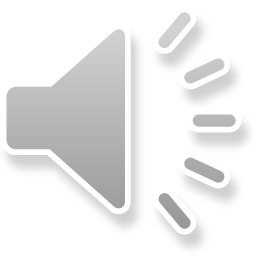 Draw a cline like this one:


Choose an adjective and write words from left to right, starting with the less forceful words and ending with the most forceful.

For example:

happy                 cheerful	               joyful                   delighted                  ecstatic
Time to write – adding evaluative language
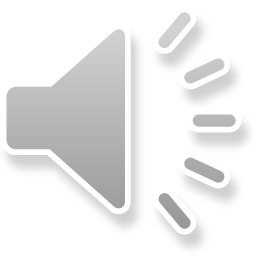 Fill in the missing words from the story by adding adjectives to make the language stronger and more powerful.

On the edge of a ______ forest lived a mummy pig, daddy pig and three ______ pigs. The time had come for the three ______ pigs to leave home. “Watch out for the ______ , ______ wolf!” warned the daddy pig as he waved goodbye.
The three ______ pigs hadn’t walked far when the first ______ pig grew tired. “This will do,” yawned the ______ , ______ pig as he quickly built a ______ house of straw.
Adapted from The Three Little Pigs (Lloyd 2019)
An example – adding evaluative language
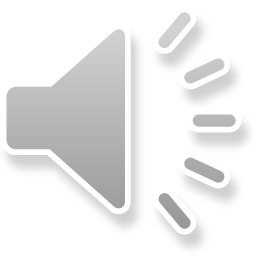 Below is one possible way the missing words could be filled in. 

On the edge of a gorgeous forest lived a mummy pig, daddy pig and three tiny pigs. The time had come for the three youthful pigs to leave home. “Watch out for the gigantic, atrocious wolf!” warned the daddy pig as he waved goodbye.
The three immature pigs hadn’t walked far when the first dainty pig grew tired. “This will do,” yawned the sluggish, young pig as he quickly built a flimsy house of straw.
Adapted from The Three Little Pigs (Lloyd 2019)
Now it’s your turn
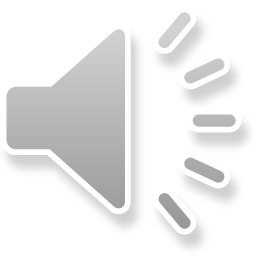 On the edge of a ______ forest lived a mummy pig, daddy pig and three ______ pigs. The time had come for the three ______ pigs to leave home. “Watch out for the ______ , ______ wolf!” warned the daddy pig as he waved goodbye.
The three ______ pigs hadn’t walked far when the first ______ pig grew tired. “This will do,” yawned the ______ , ______ pig as he quickly built a ______ house of straw.
Adapted from The Three Little Pigs (Lloyd 2019)
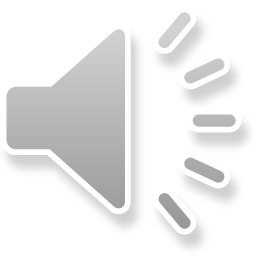 Reflection
You can choose evaluative language to be less or more strong, forceful and persuasive, depending on the purpose (why you are writing or saying it) and audience (who you are writing or saying it for).

A word cline is like a ladder which shows the change in the strength of meaning of words. Words about a similar topic or emotion are sequenced from least forceful to most forceful.
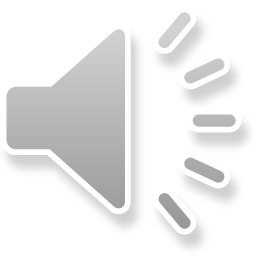 Daily reading routine
Choose something to read.
Find a quiet, comfortable space to read.
Read for 15 to 20 minutes.
Have a chat about what you read with someone else.
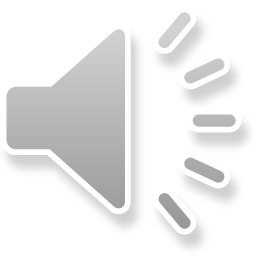